Teachings for 
Exercise 3F
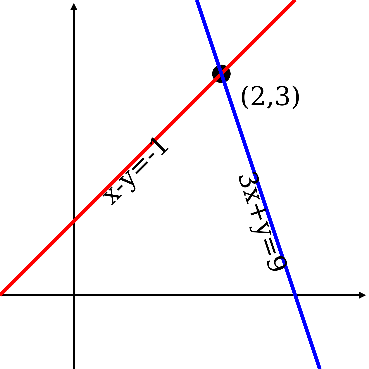 Equations and Inequalities
Find the coordinates of intersection by setting the equations equal and solving them
Rearrange
Factorise
Solve
y
Use either equation to find the corresponding y-coordinates
x
So the coordinates of intersection are (-2,4) and (6,36)
3F
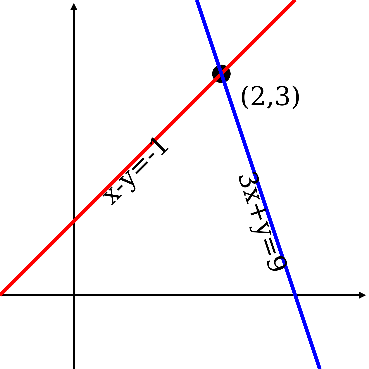 Equations and Inequalities
y
(6,36)
(-2,4)
x
3F